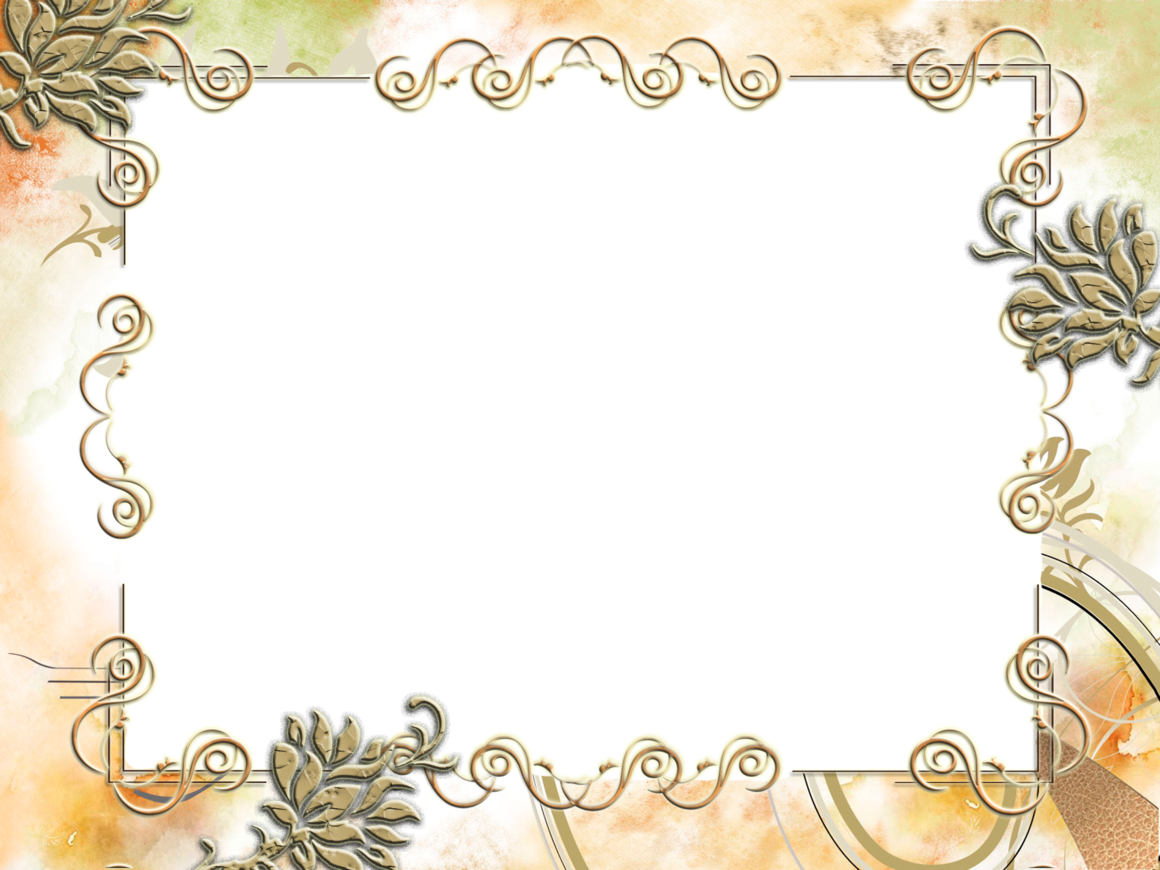 Игровое наглядное пособие         « ПАУКИ- ЗНАТОКИ»                  Автор: учитель-логопед  д/с № 114                                   ИОМТОВА ЛИДИЯ ВИТАЛЬЕВНА ЯРОСЛАВЛЬ 23.03.2020
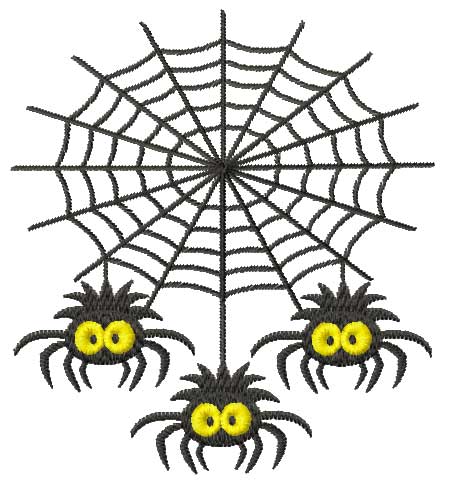 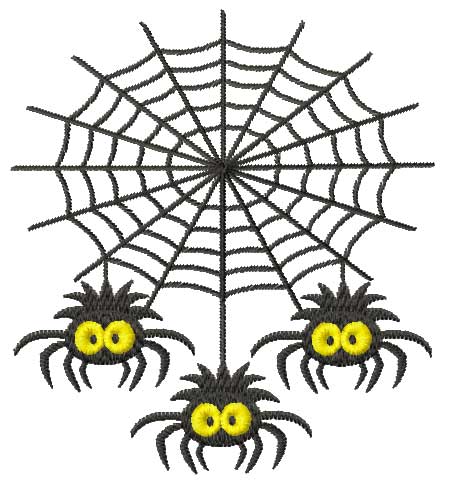 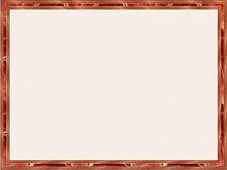 Общая цель:
  активизация деятельности   детей с речевой патологией при решении коррекционных задач с помощью наглядных  пособий и дидактических игр.
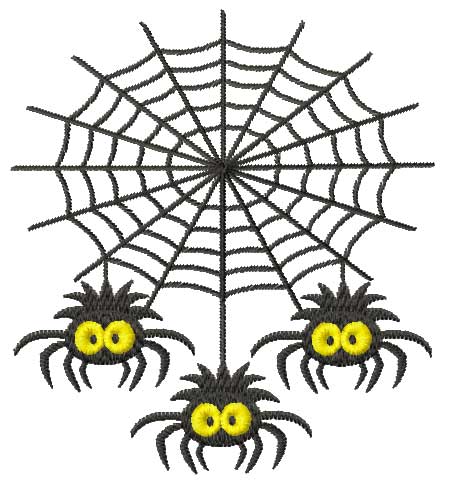 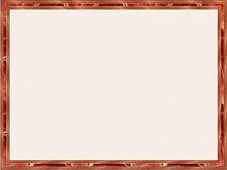 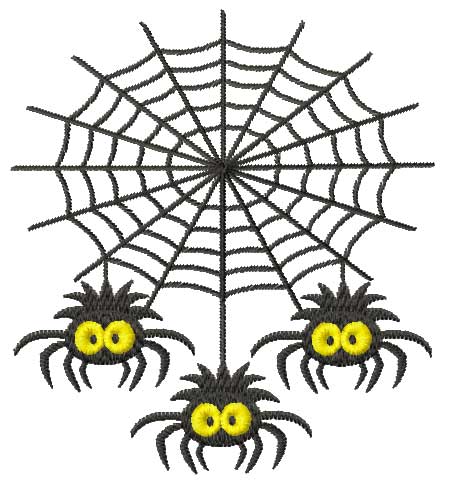 Общие задачи: 

                               *   *создание радостного ,эмоционального                                ного                                настроения у детей:

                                            *формирование положительной мотива-                                 ции и интереса к коррекционным  занятиям;

  * формирование  умения  понимать и правильно выполнять  задания педагога;

   * развитие коммуникативных возможностей:

   * совершенствование навыка совместной  работы:

   * воспитание нравственных качеств  ( доброжелатель-ности, взаимопомощи , культуры общения).
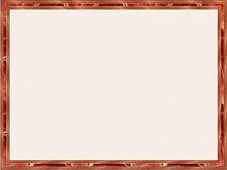 В   презентации  игрового  магнитного   пособия  « ПАУКИ-ЗНАТОКИ»   представлены  некоторые  варианты    его   ис -  
пользования.
Приоритетны игровые упражнения и задания, целью   кото-
рых является дифференциация   гласных и согласных звуков и букв,  лежащая в основе орфографической грамотности.
       При выполнении упражнений, направленных на форми- рование чтения слога-слияния  (с.+г.)  и первоначальных навыков  чтения , используется  принцип  позиционности, составляющий основу системы Д.Б. Эльконина, адаптиро-ванный  мною , при обучении чтению детей с ОНР. 
    (Моя статья в журнале «Детский сад»-»Обучение чтению детей  дошкольного возраста,  страдающих  общим  недо-развитием  речи» г. Ярославль, июнь 2005 года.)
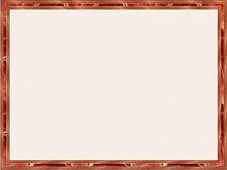 Общий вид пособия «ПАУКИ-ЗНАТОКИ»
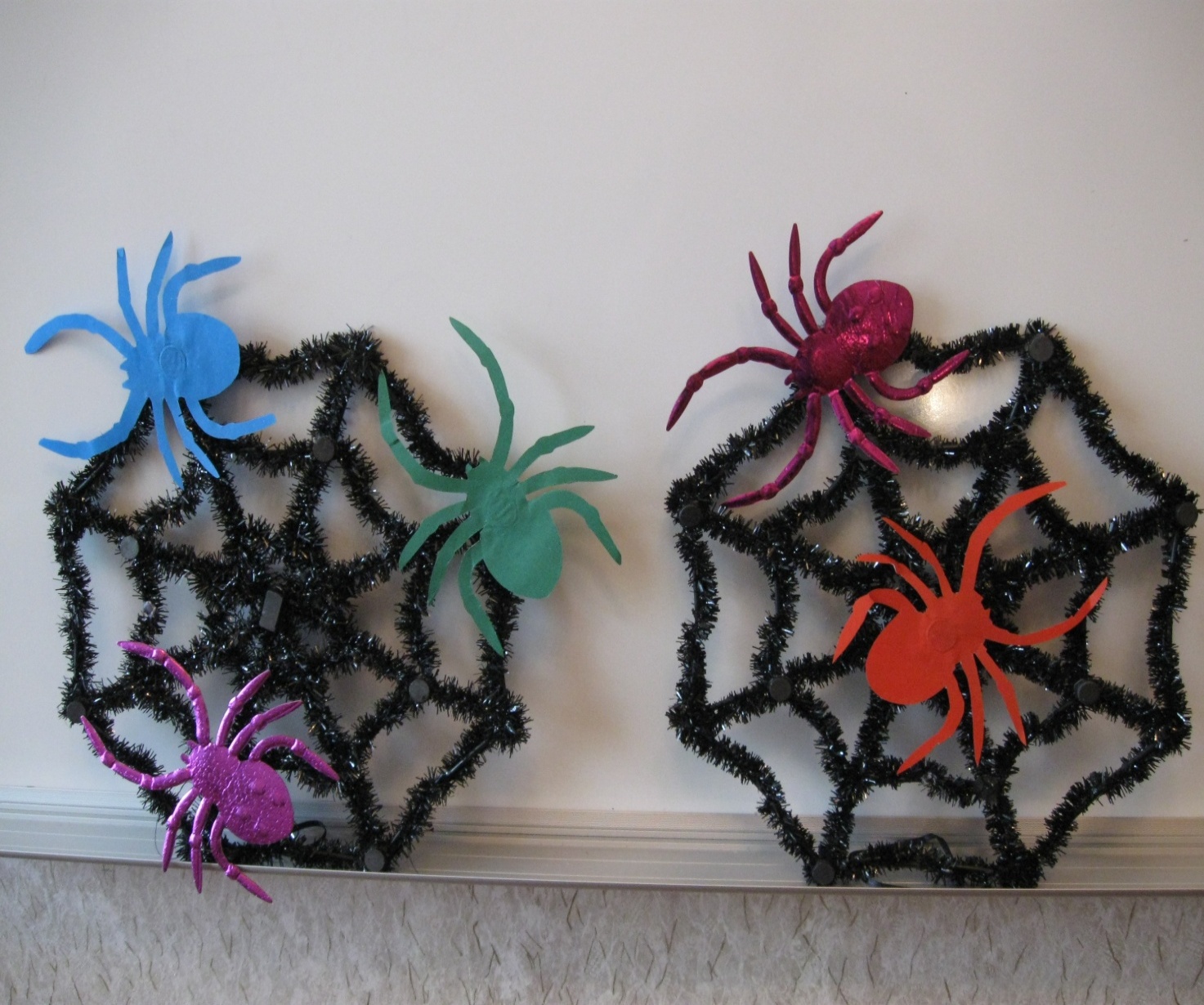 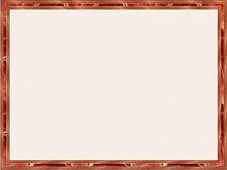 Автоматизация звука [ С ],определение места                                         звучания.
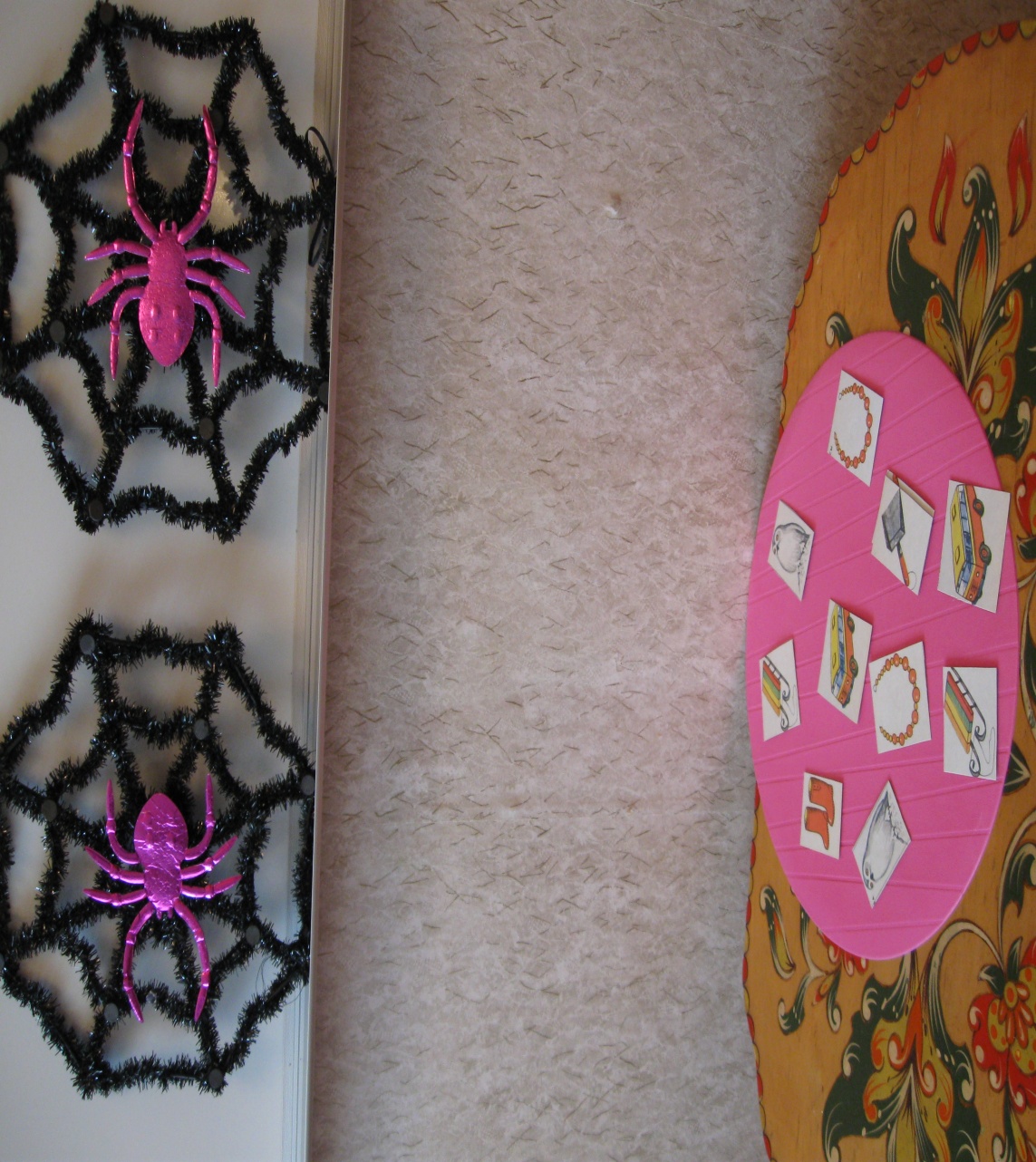 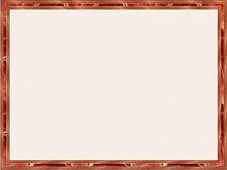 Определение лишней картинки.
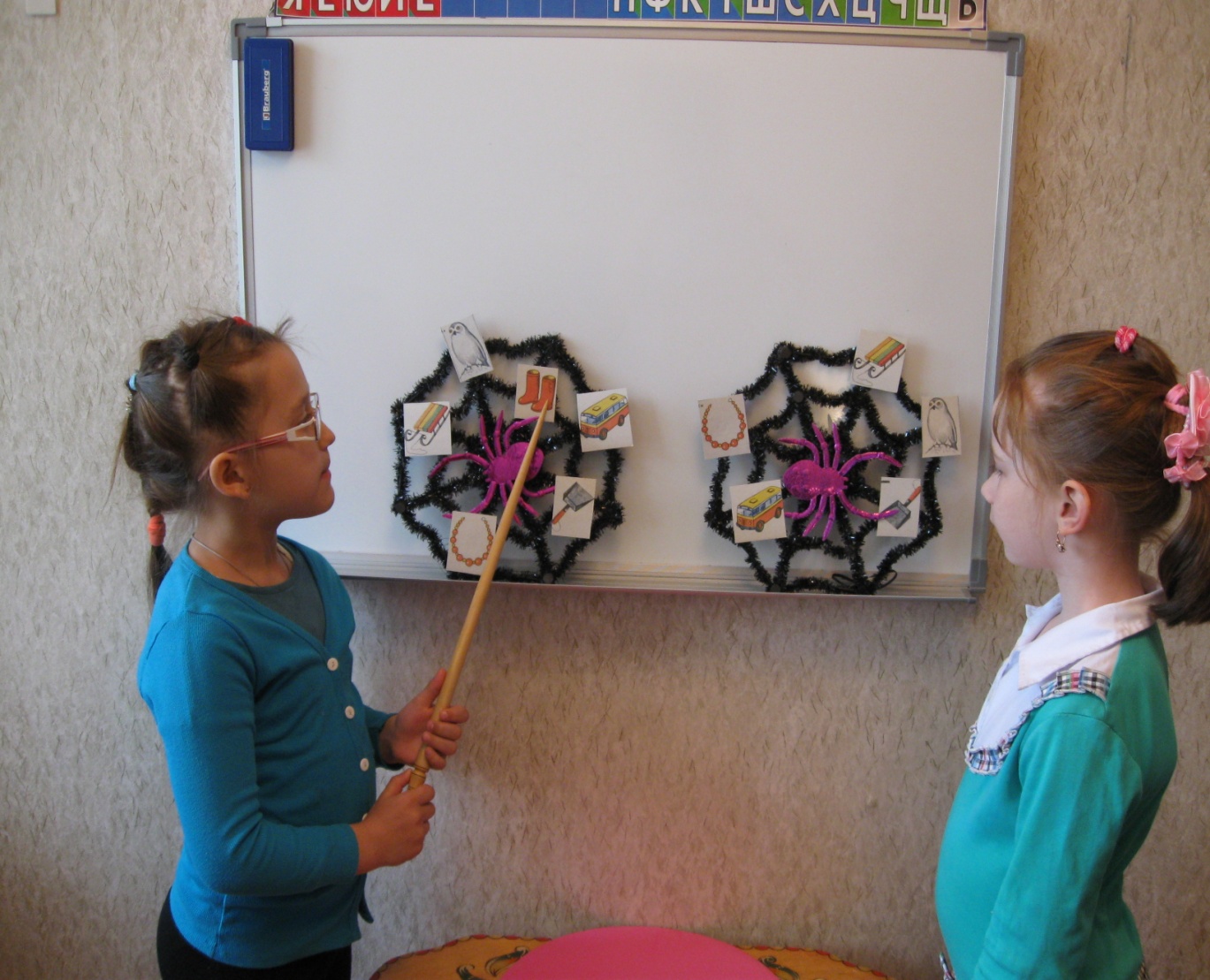 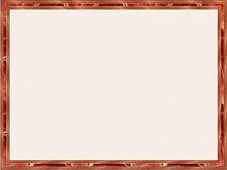 Дифференциация гласных и твёрдых                                    согласных звуков.
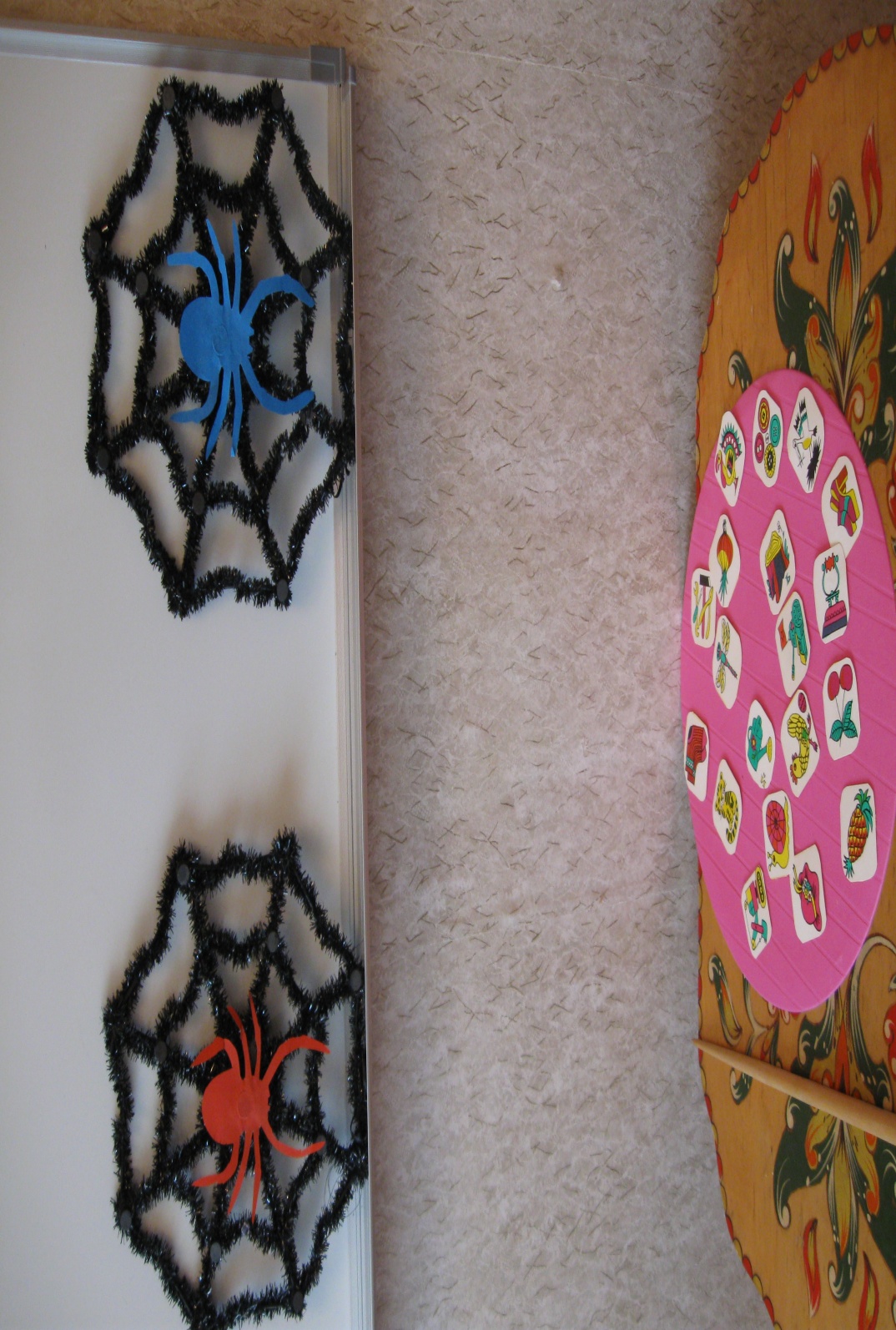 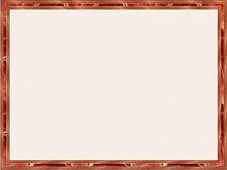 Выделение первого звука из начала слова.         Правильное произношение согласных  без                              присоединения  гласных.
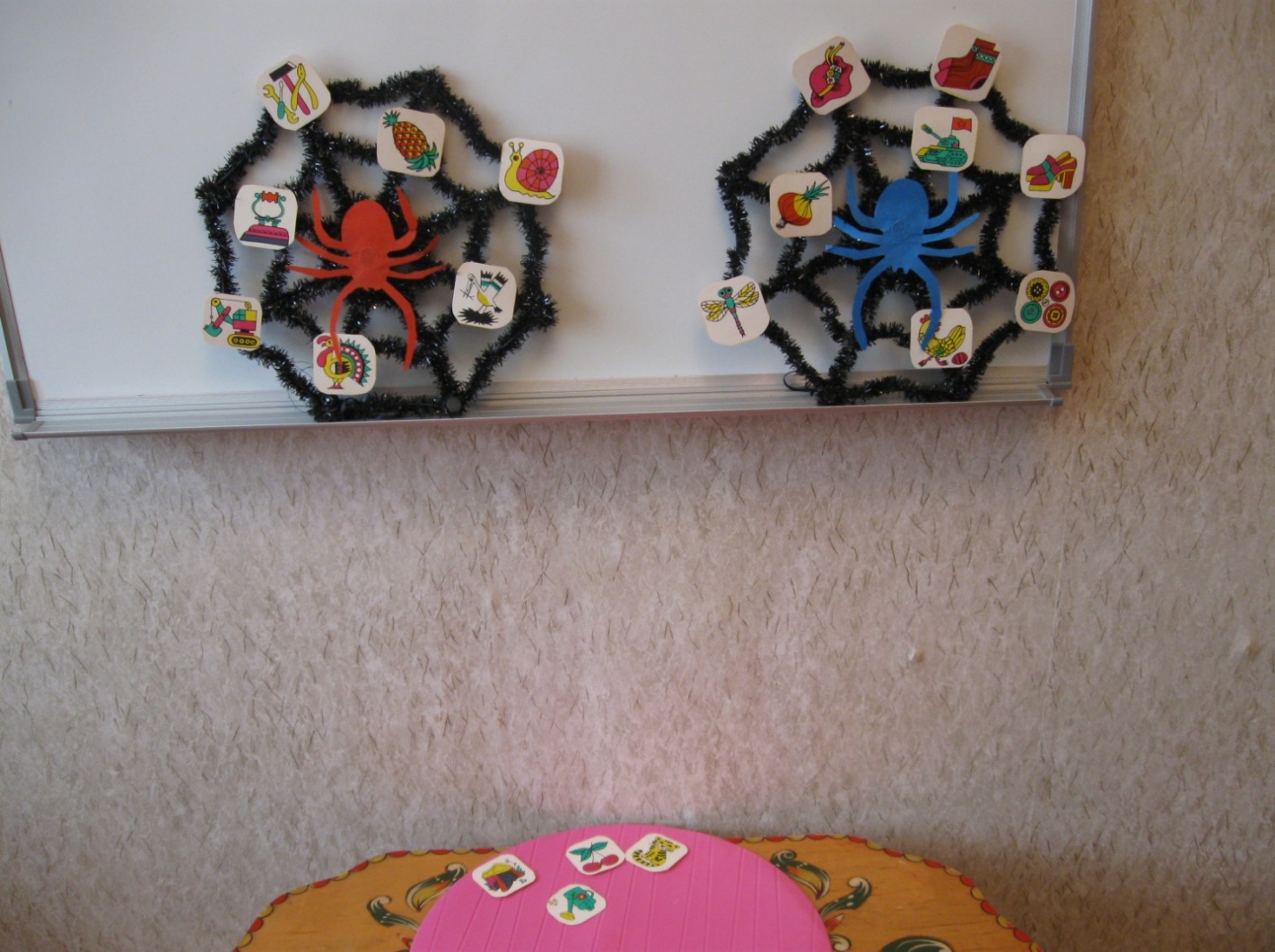 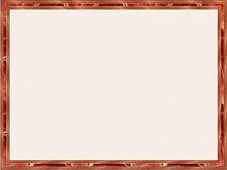 Дифференциация мягких и твёрдых                             согласных  звуков.
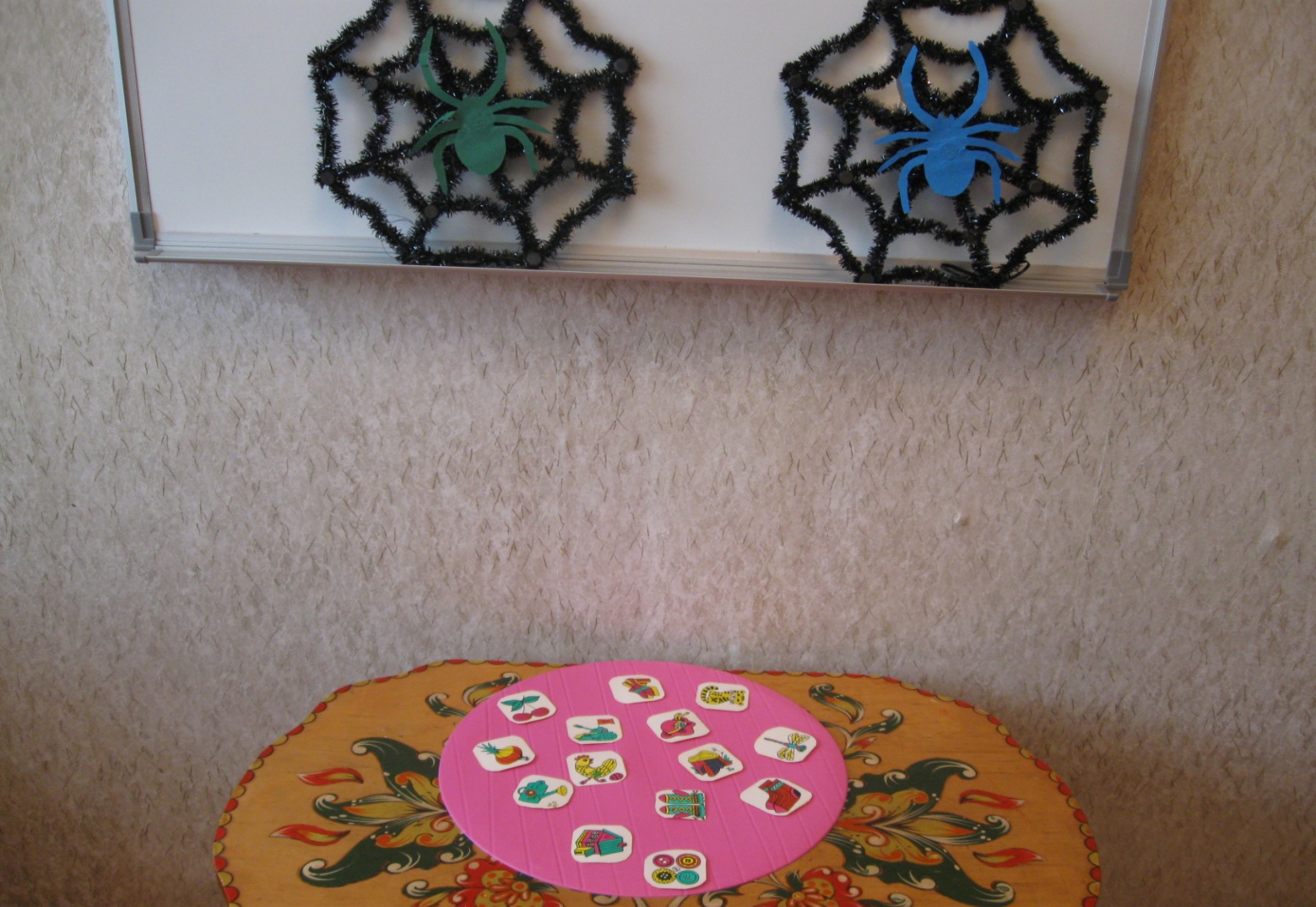 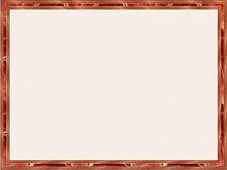 Выделение и произношение согласного звука  в      начале  слова без присоединения  гласного  .
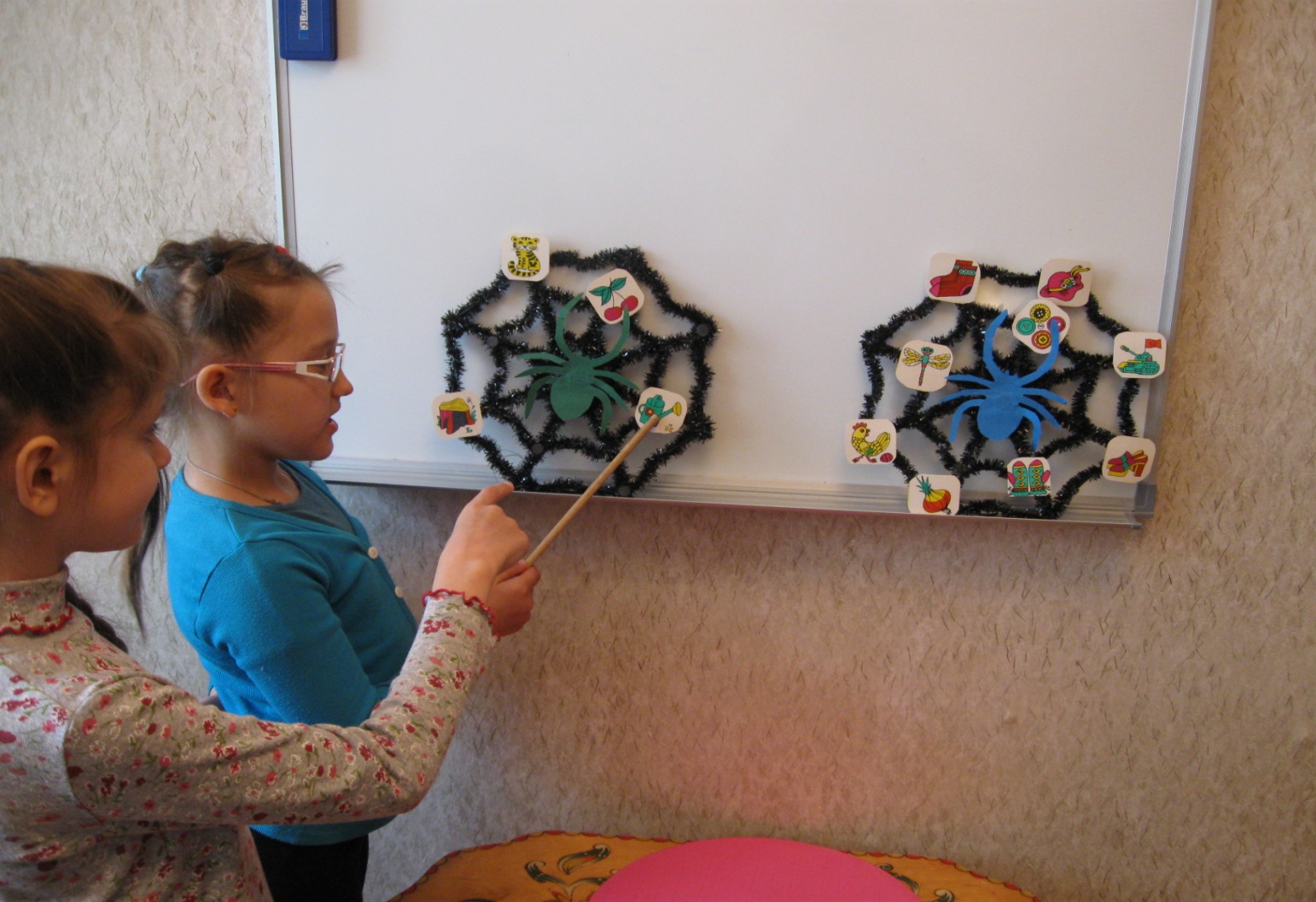 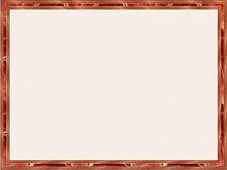 Автоматизация  звука [ р ] в словах, определение                                       места  звучания.
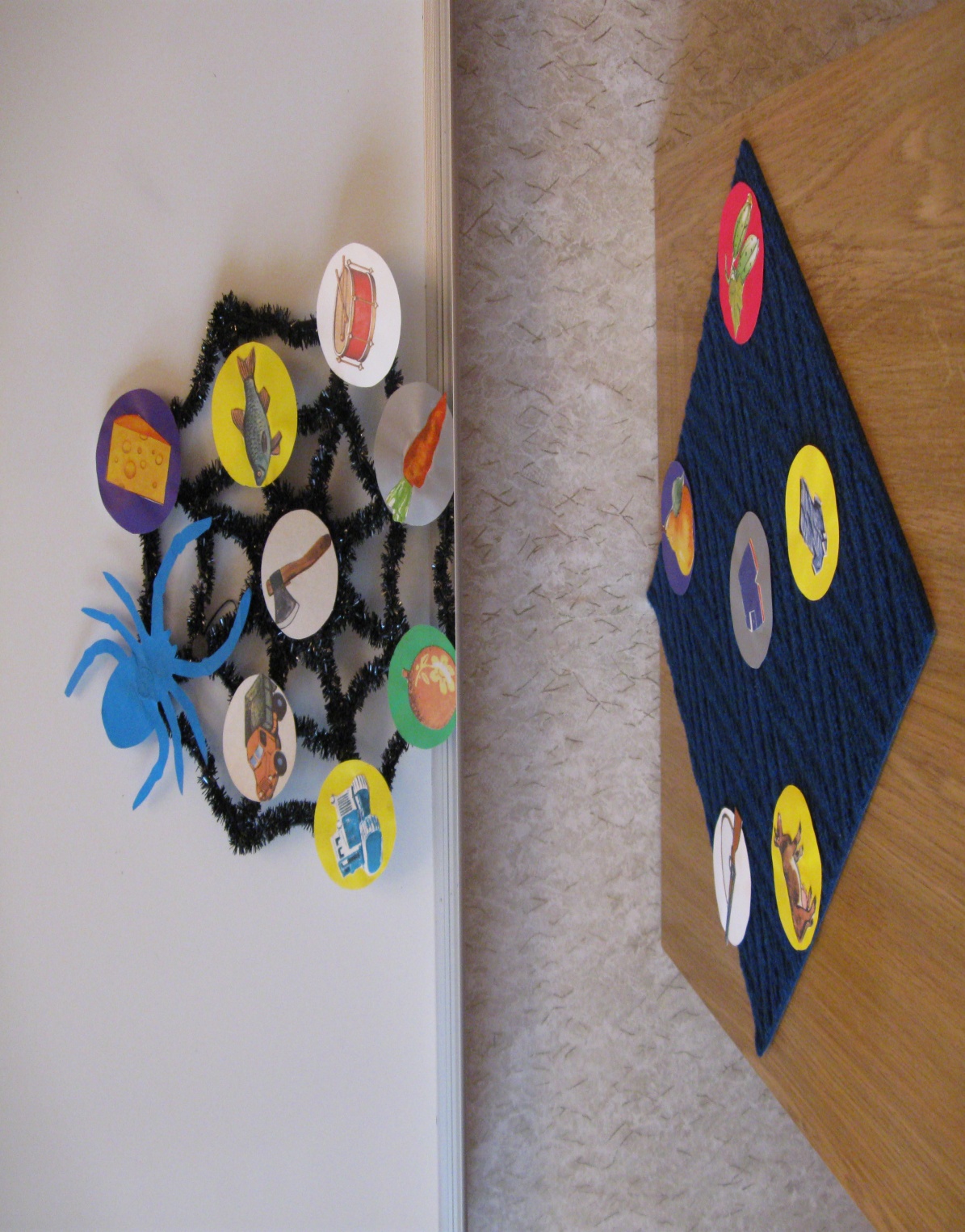 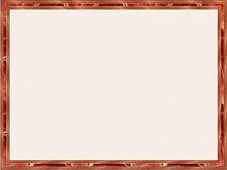 Практическое использование притяжательных                     местоимений  мой,моя.
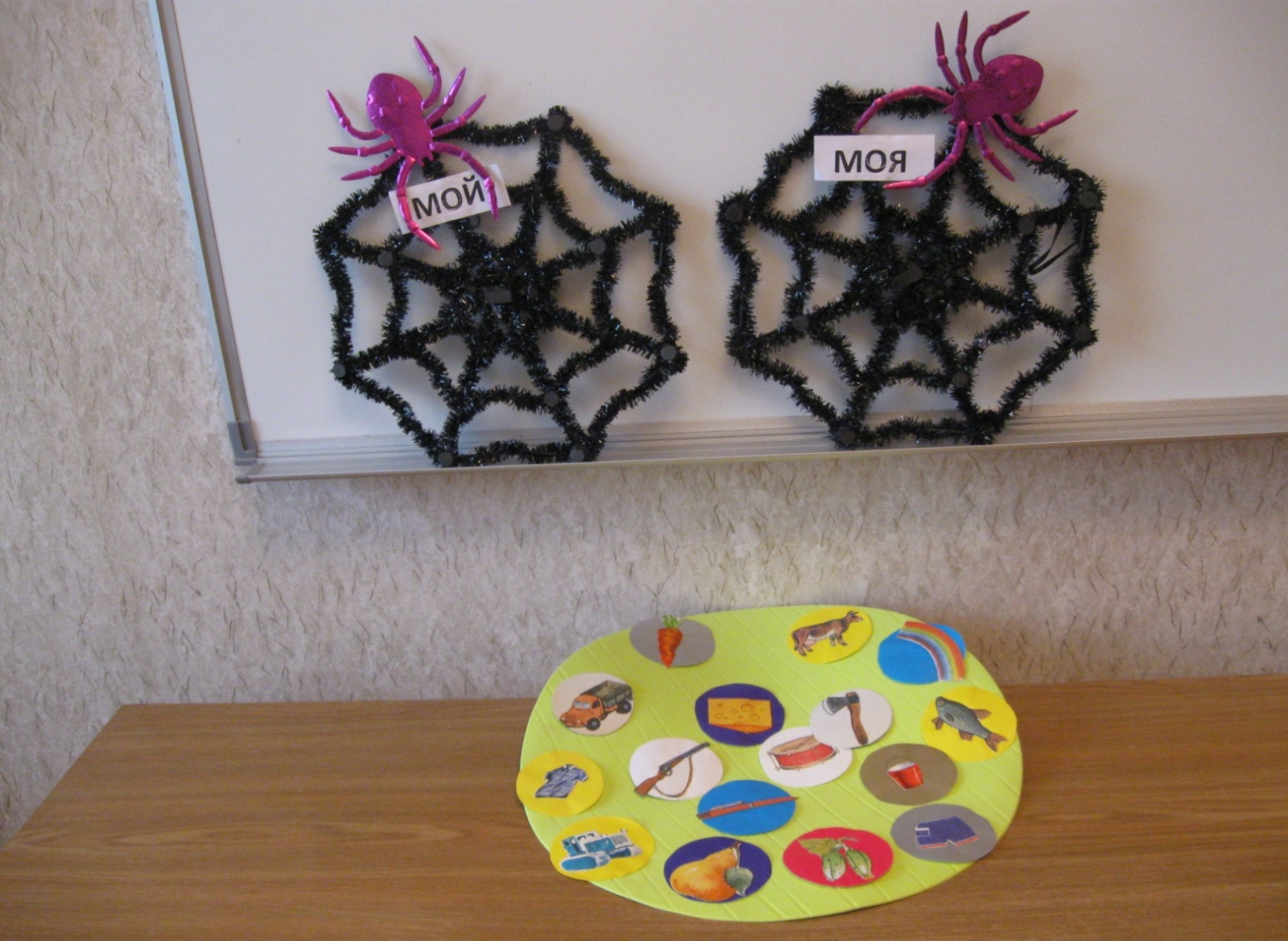 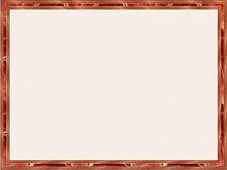 Составление словосочетаний с притяжательными                     местоимениями  мой,моя.
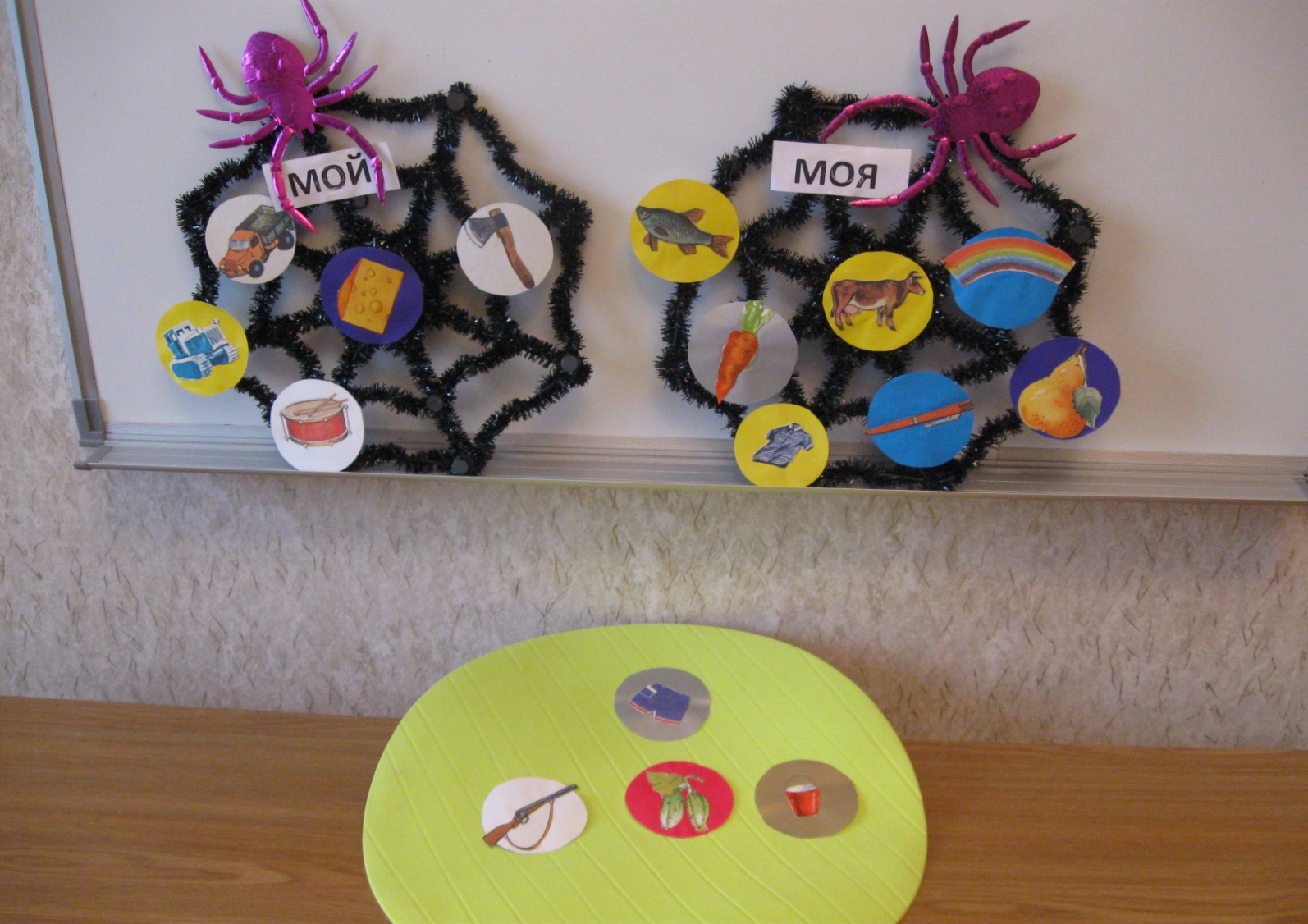 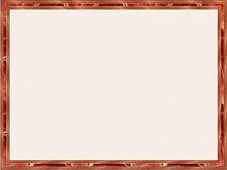 Составление словосочетаний с существитель-                                 ными  женского  рода.                            женского рода.
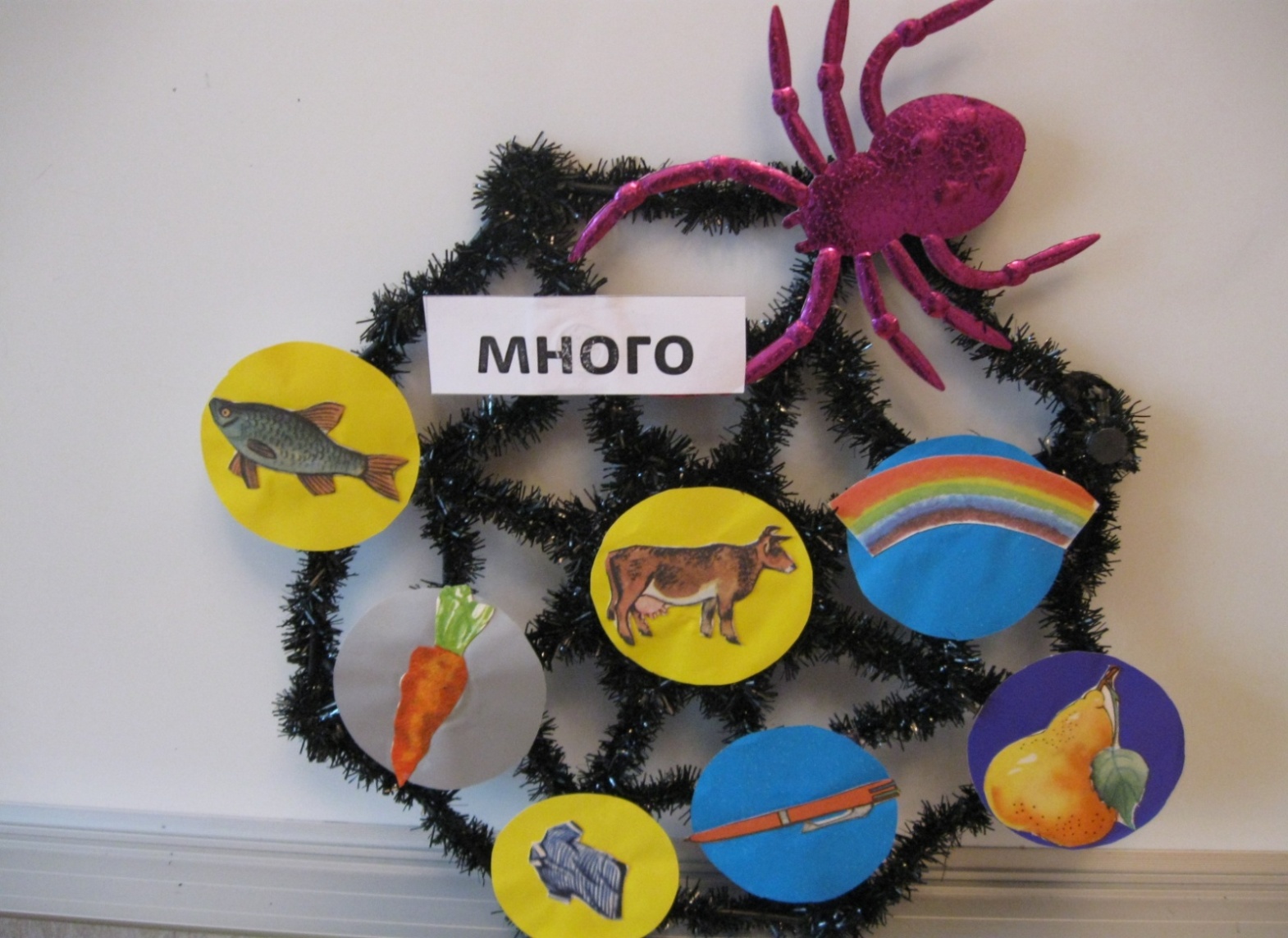 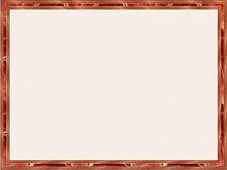 Составление словосочетаний с существитель-                              ными  мужского рода.                                  мужского рода.
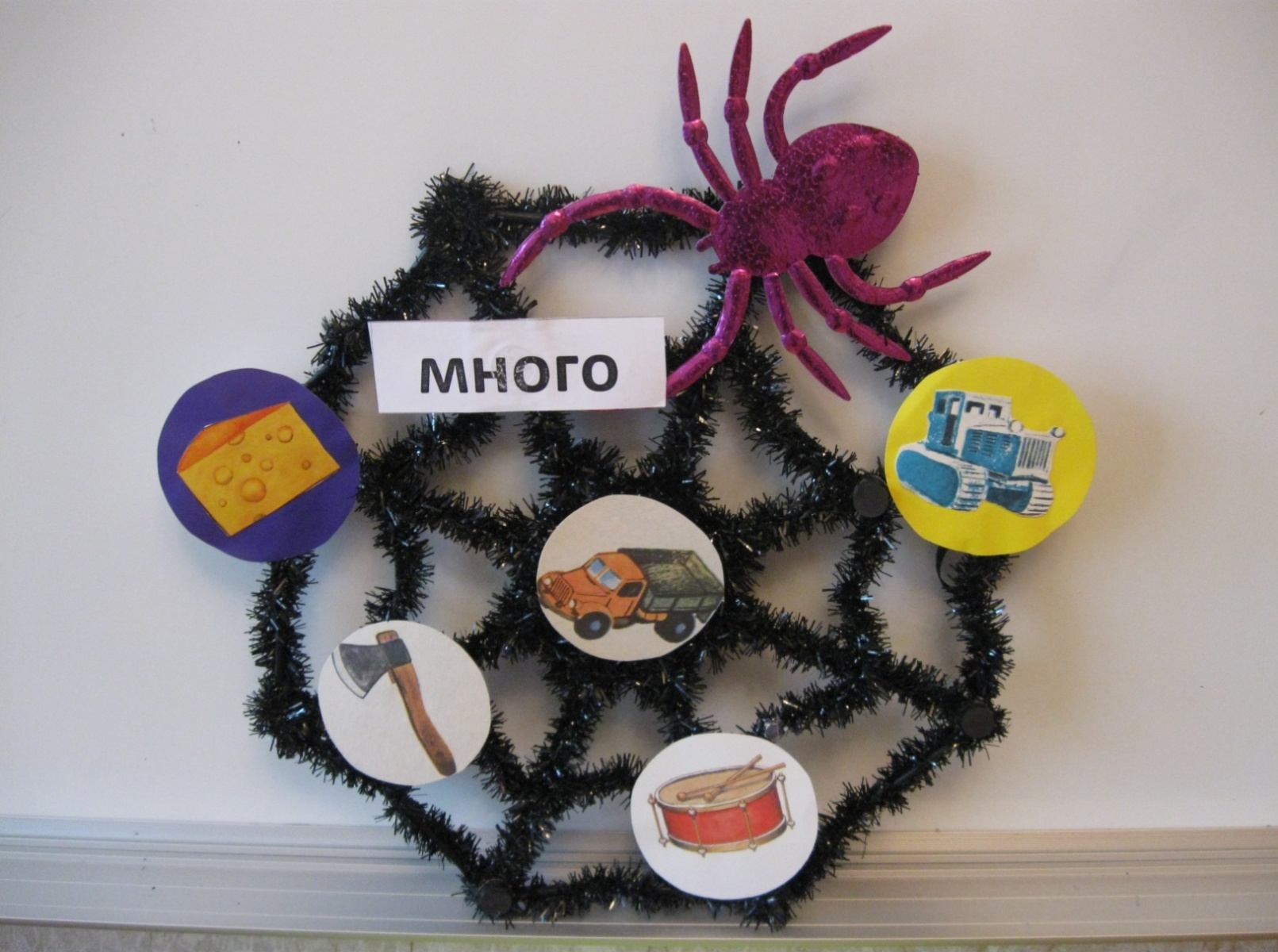 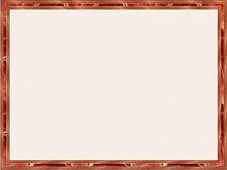 Выделение гласных первого ряда среди                                   других букв.
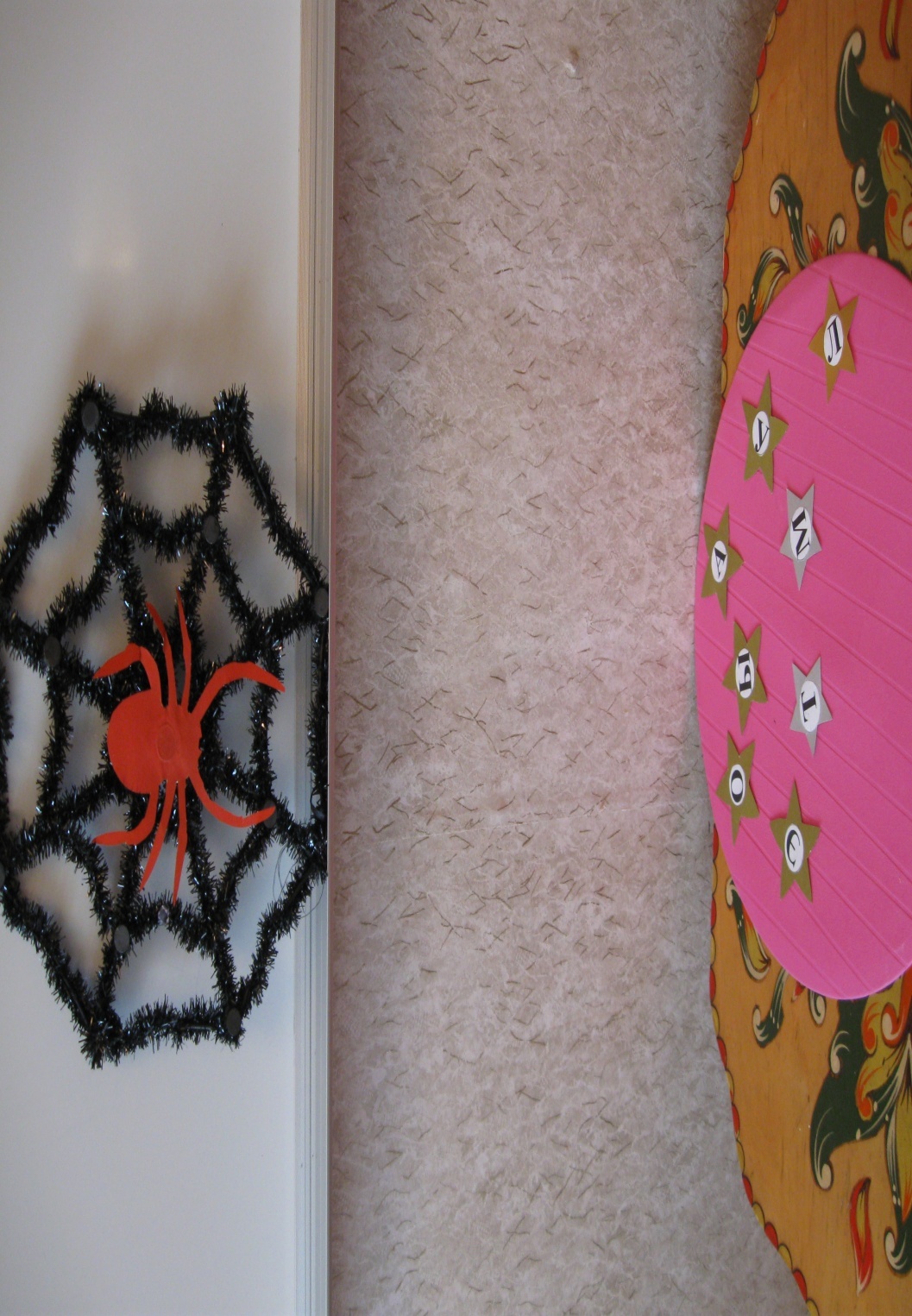 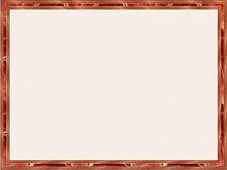 Запоминание  гласных букв первого ряда.
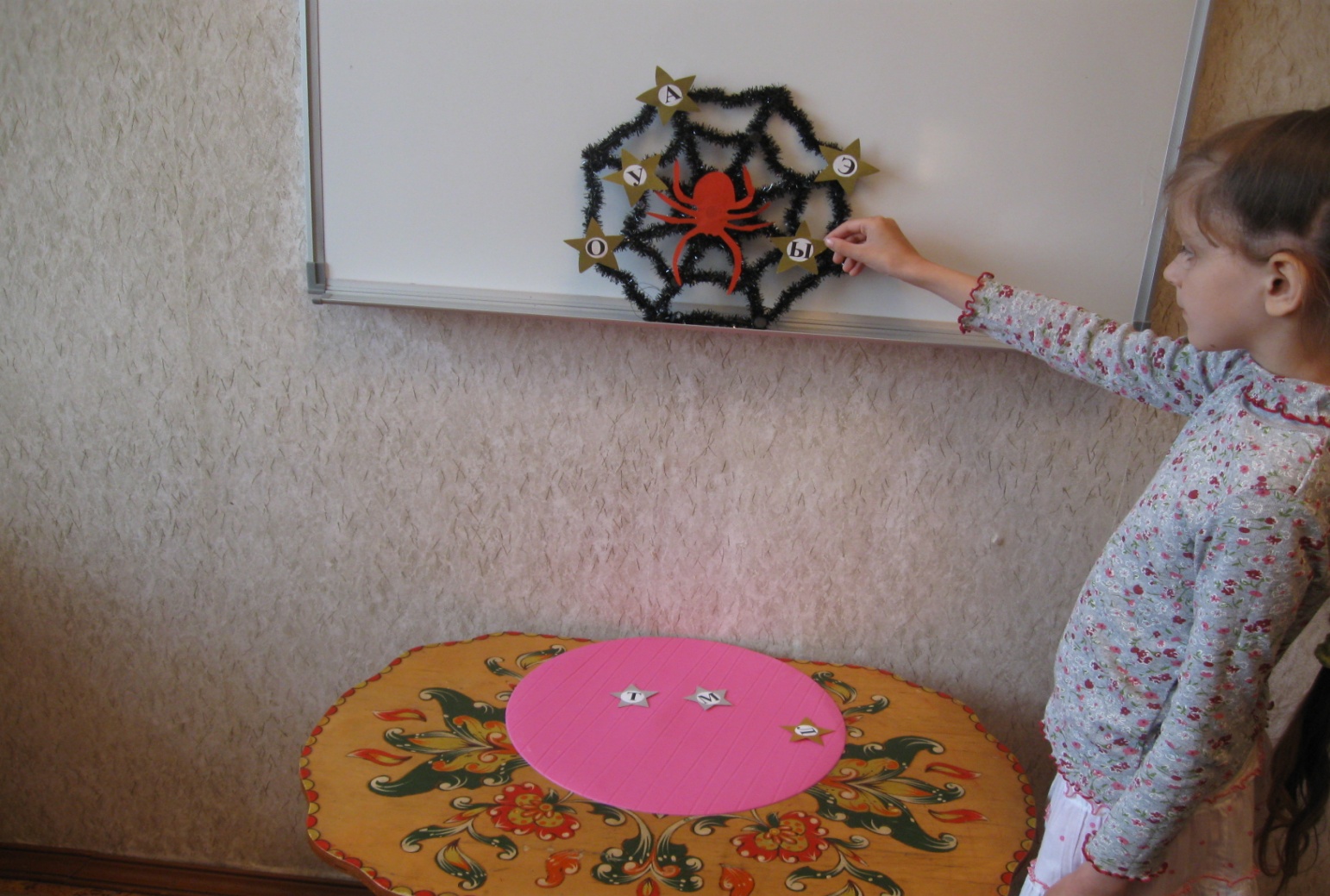 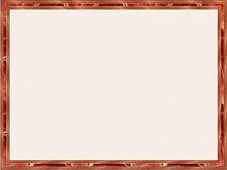 Распределение гласных букв по рядам и по                                                       парам.
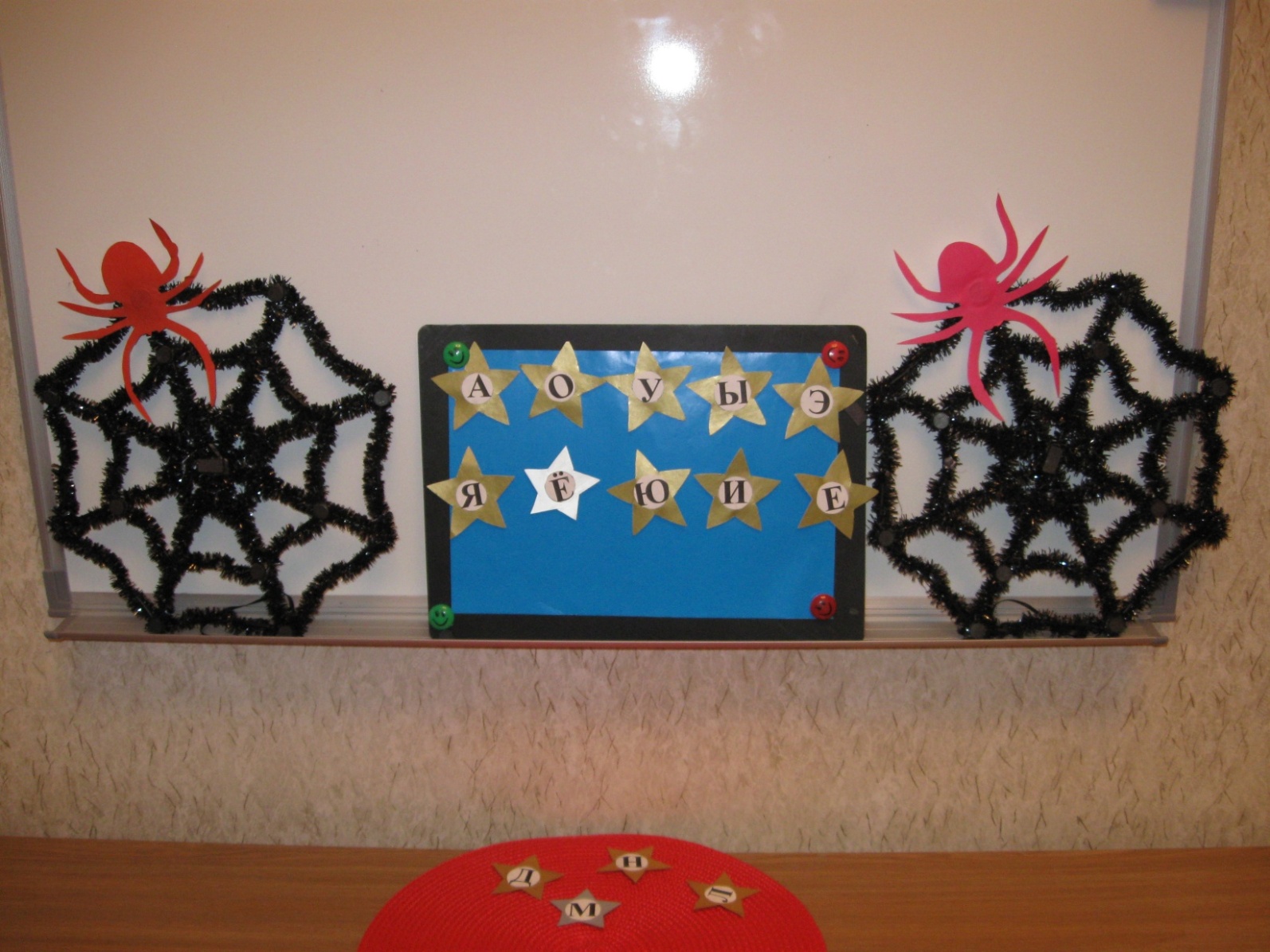 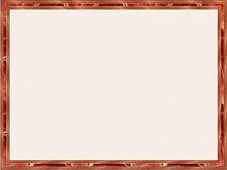 Составление слогов -слияний  и чтение согласных           перед  гласными  первого  ряда (твёрдо).
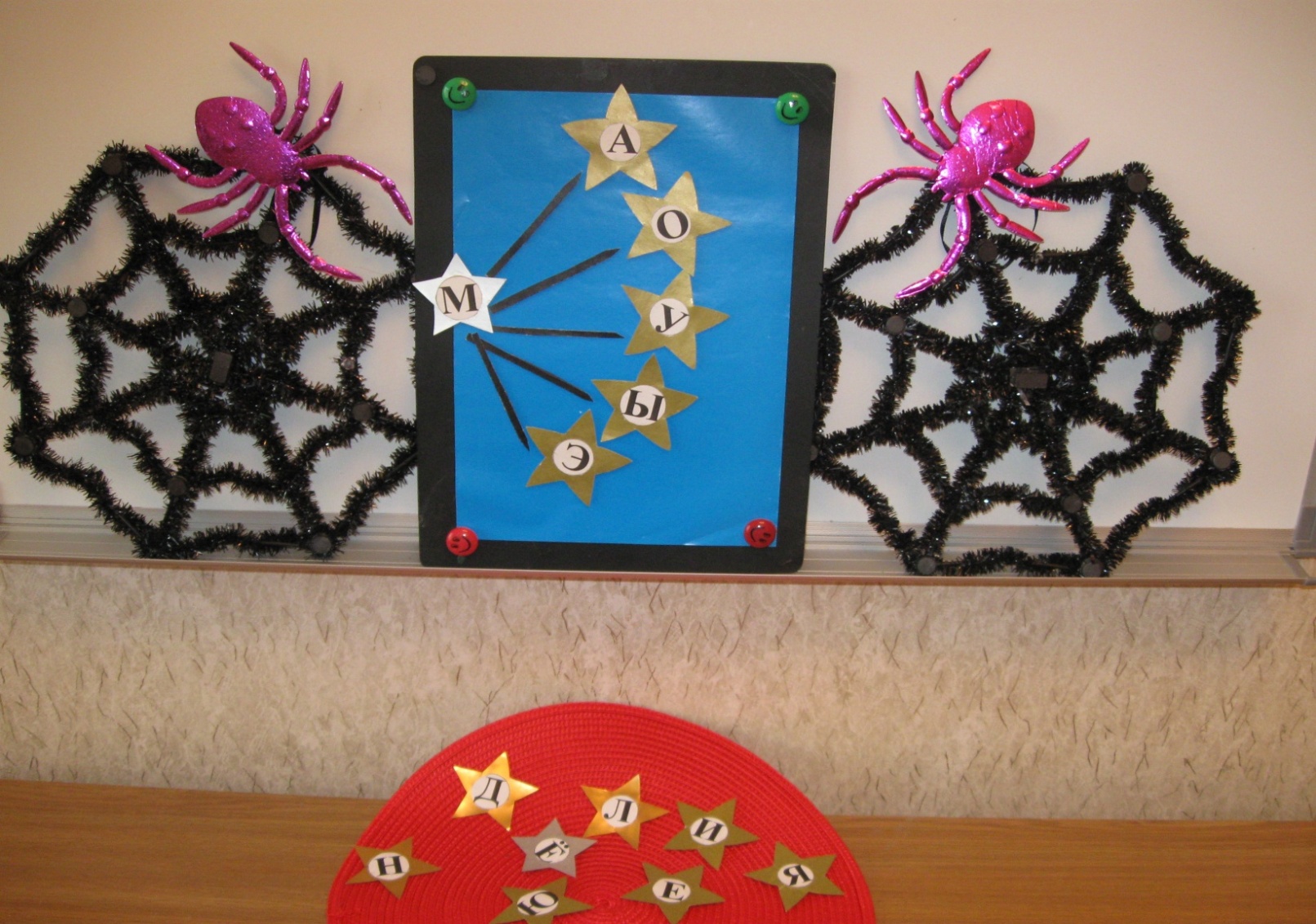 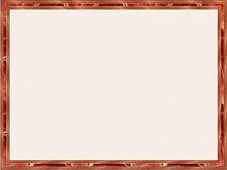 Составление слогов- слияний и чтение согласных             перед гласными второго ряда ( мягко).
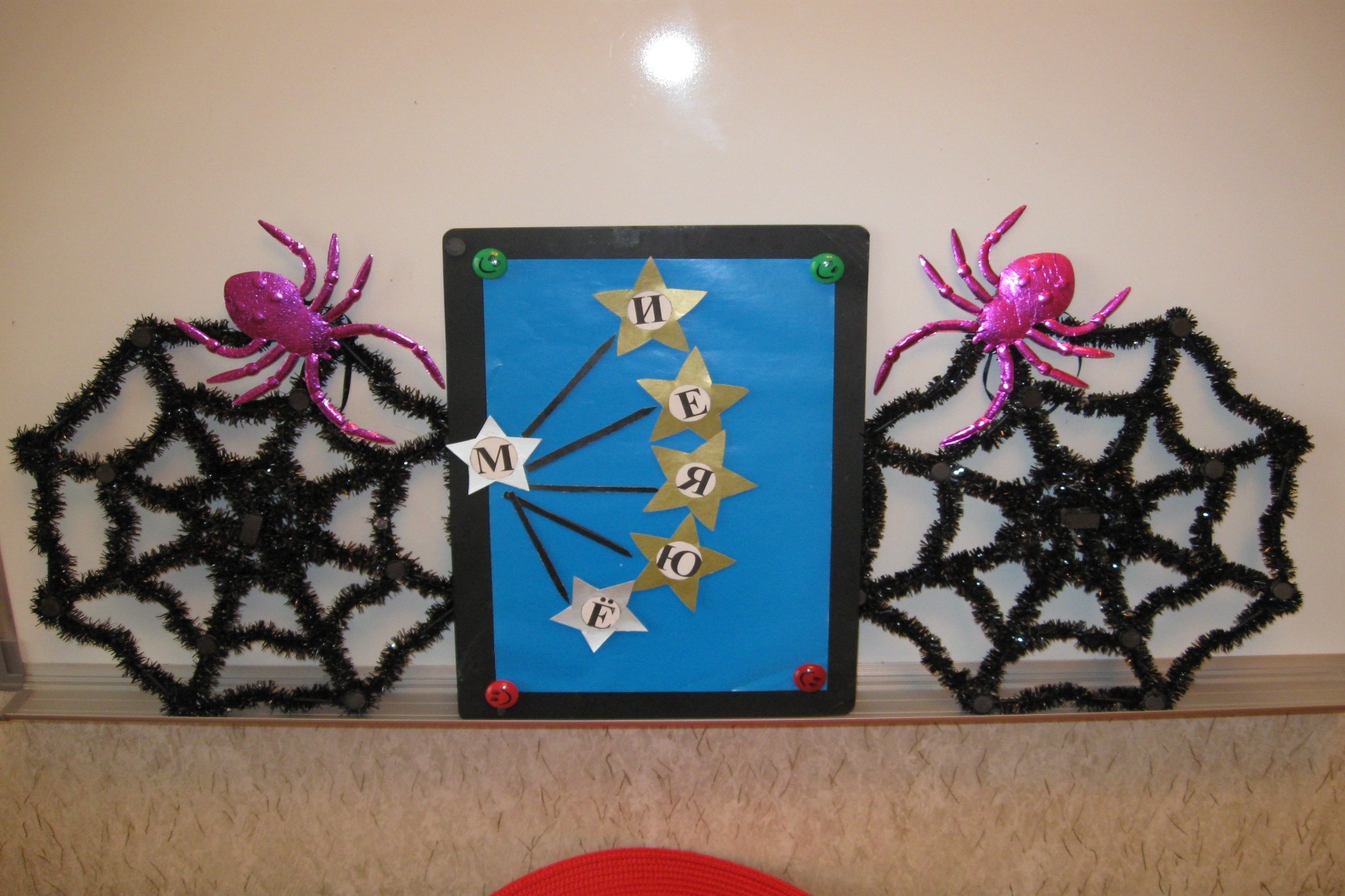 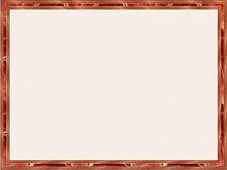 Чтение обратных слогов с гласными первого                                             ряда.
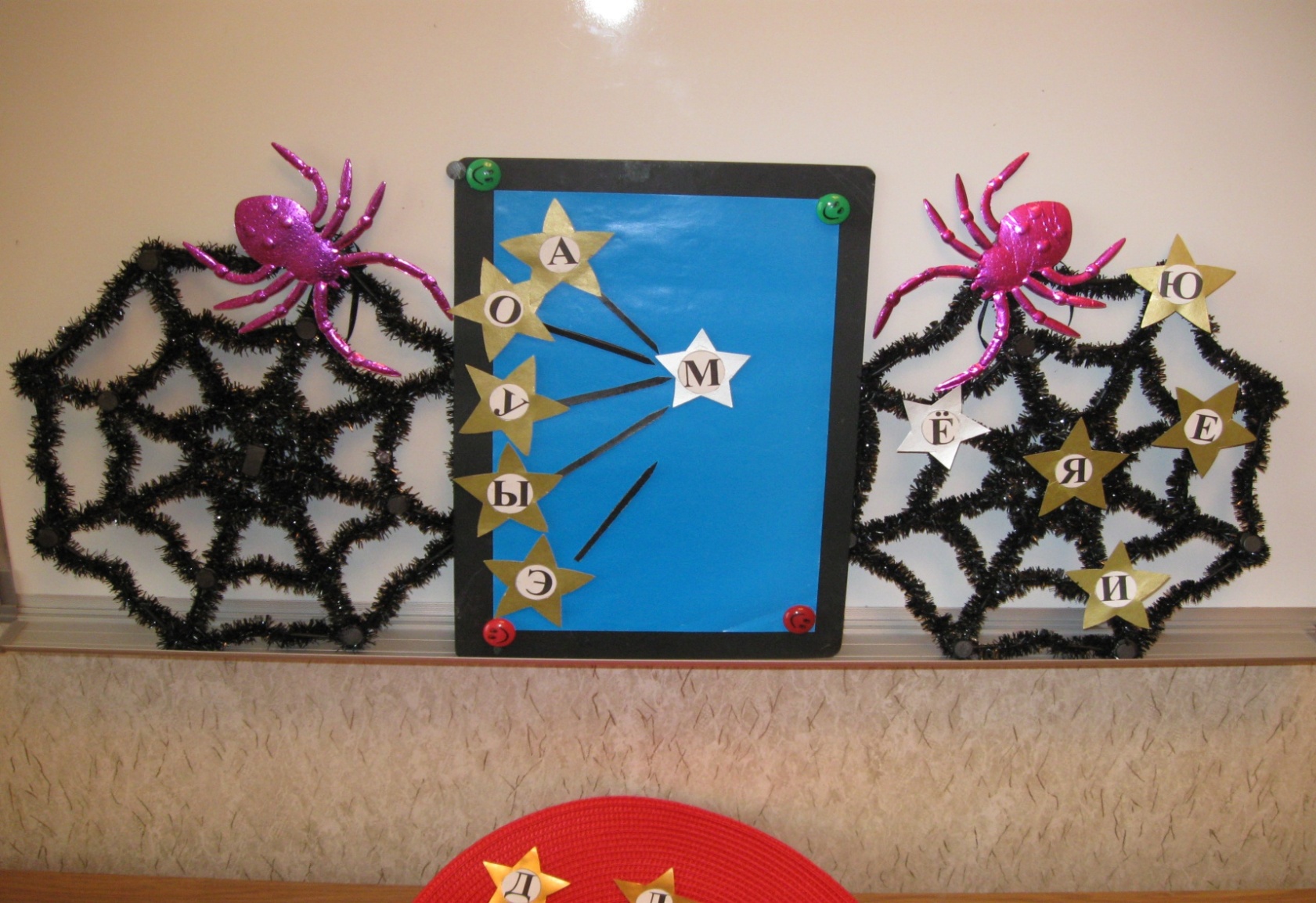 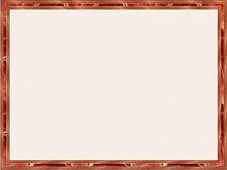 Чтение обратных слогов с гласными второго                                                 ряда.
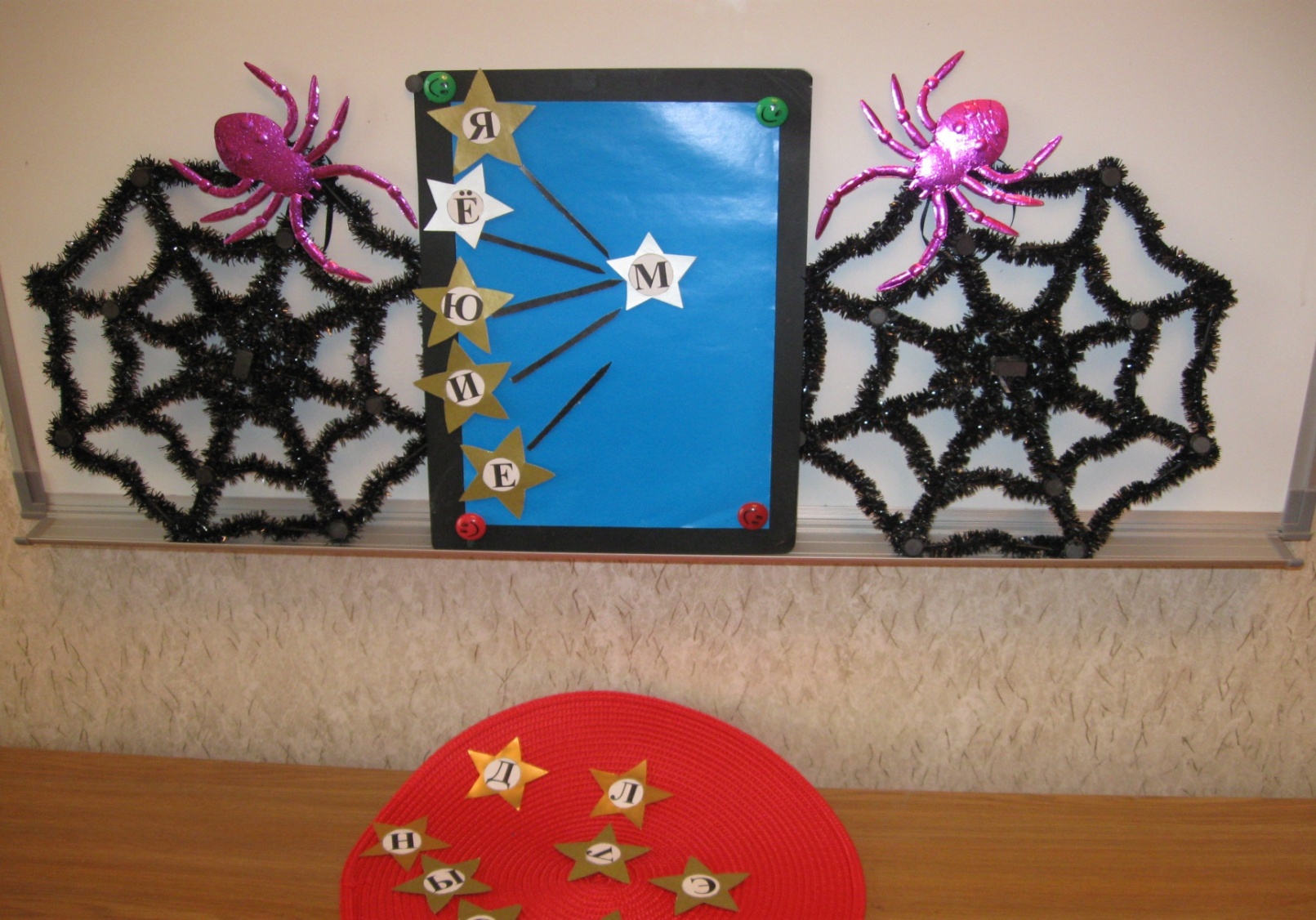 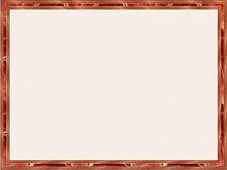 Чтение слогов -слияний  с буквой Л.
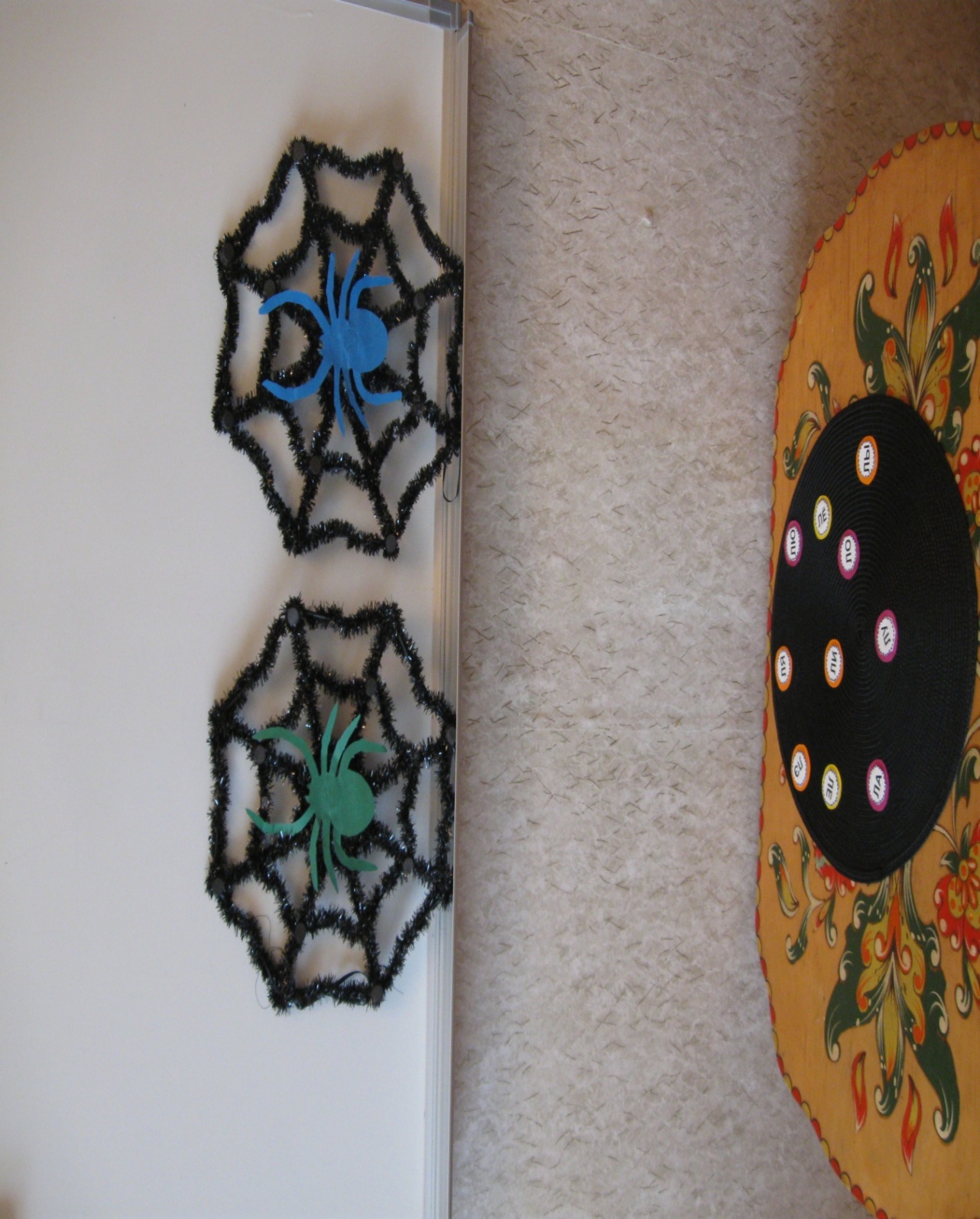 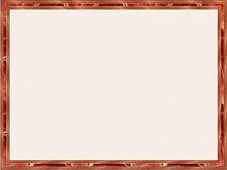 Использование чтения как средства коррекции          при   дифференциации  звуков [л],[л’]
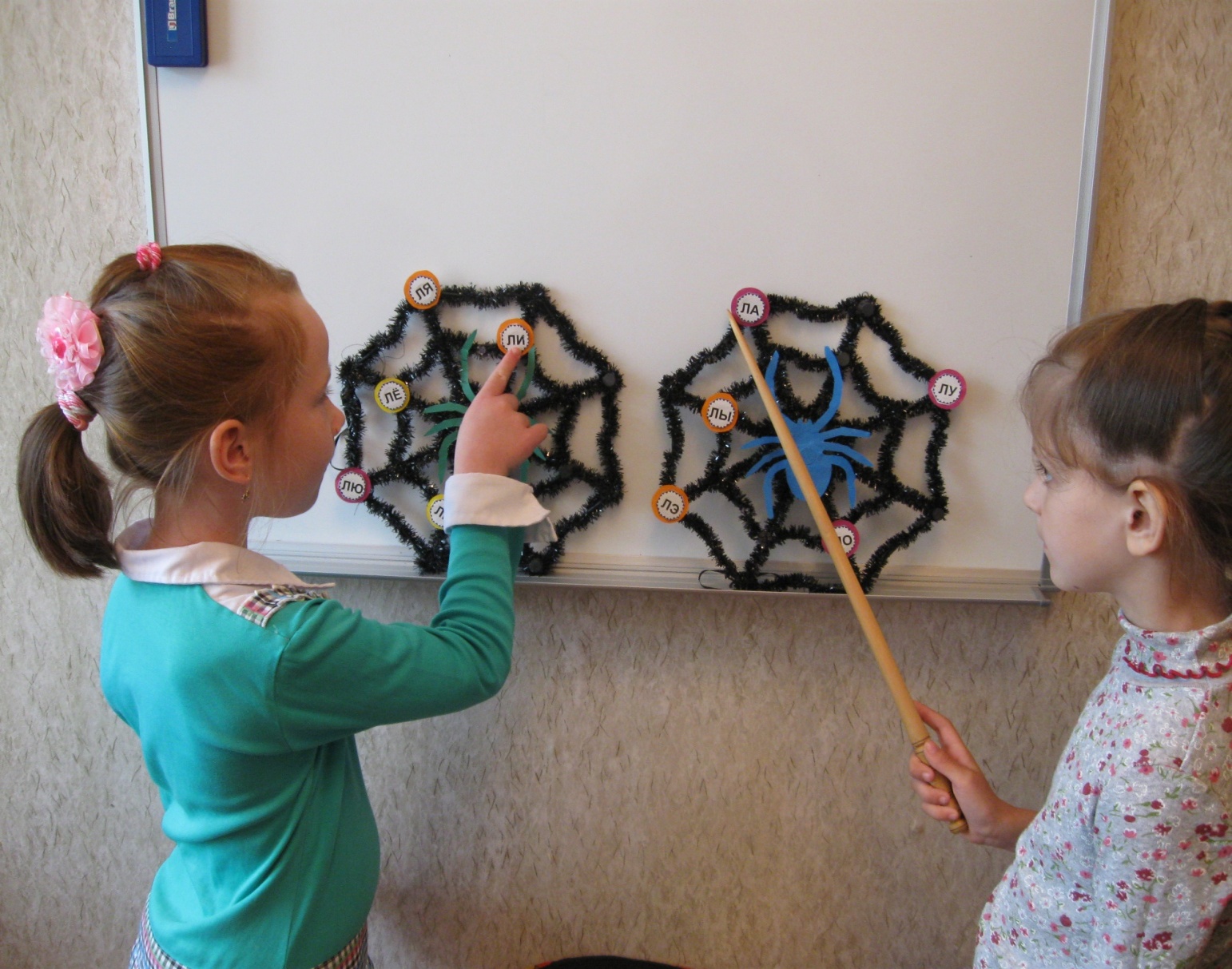 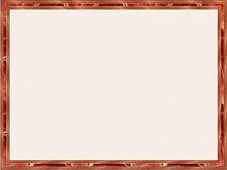 Чтение прямых и закрытых слогов.            Определение слогообразующих гласных.
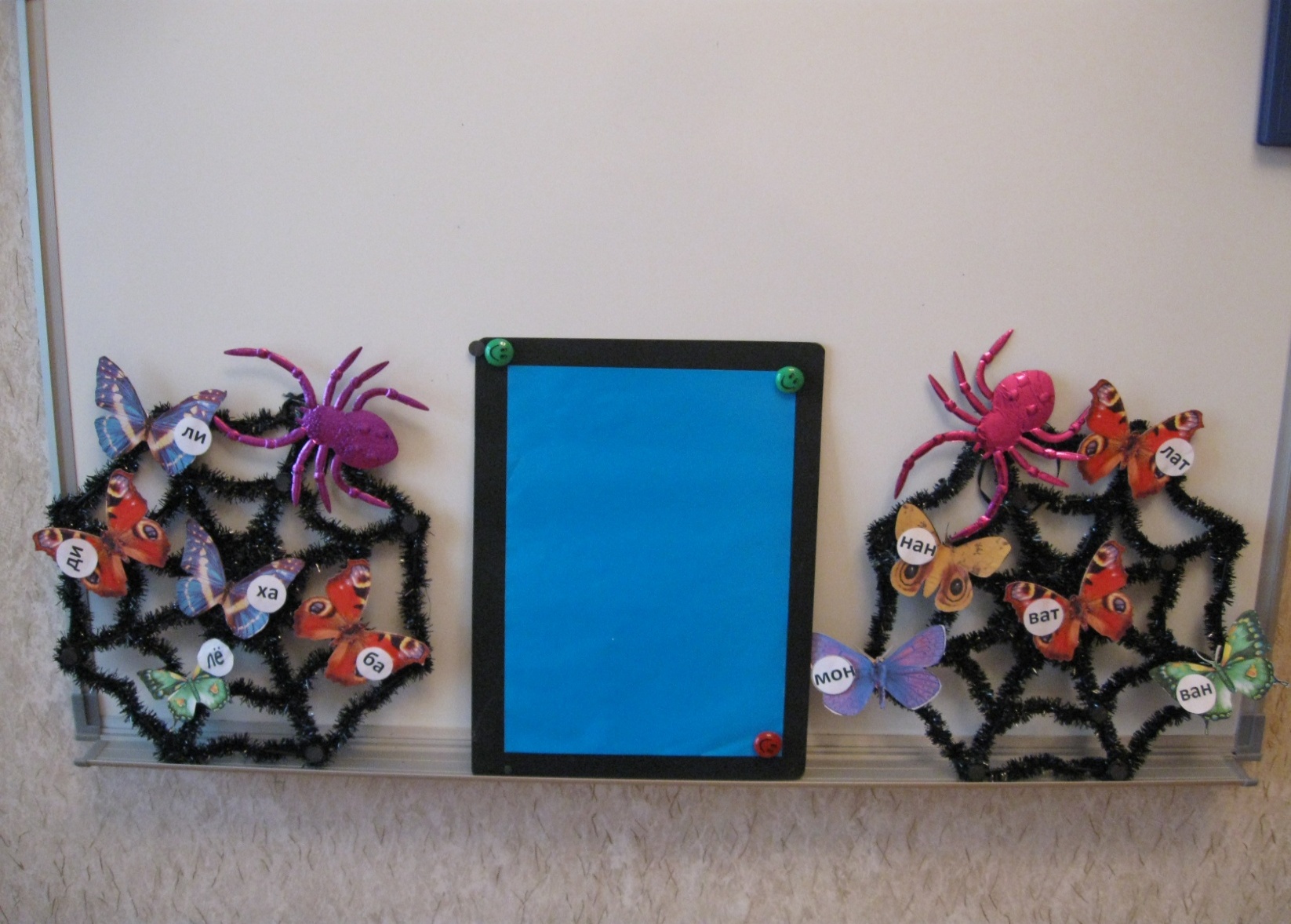 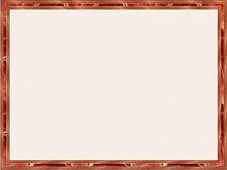 Составление и чтение двухсложных слов с прямыми       и закрытыми  слогами.  Установление  зависимости        количества слогов в  слове от количества гласных.
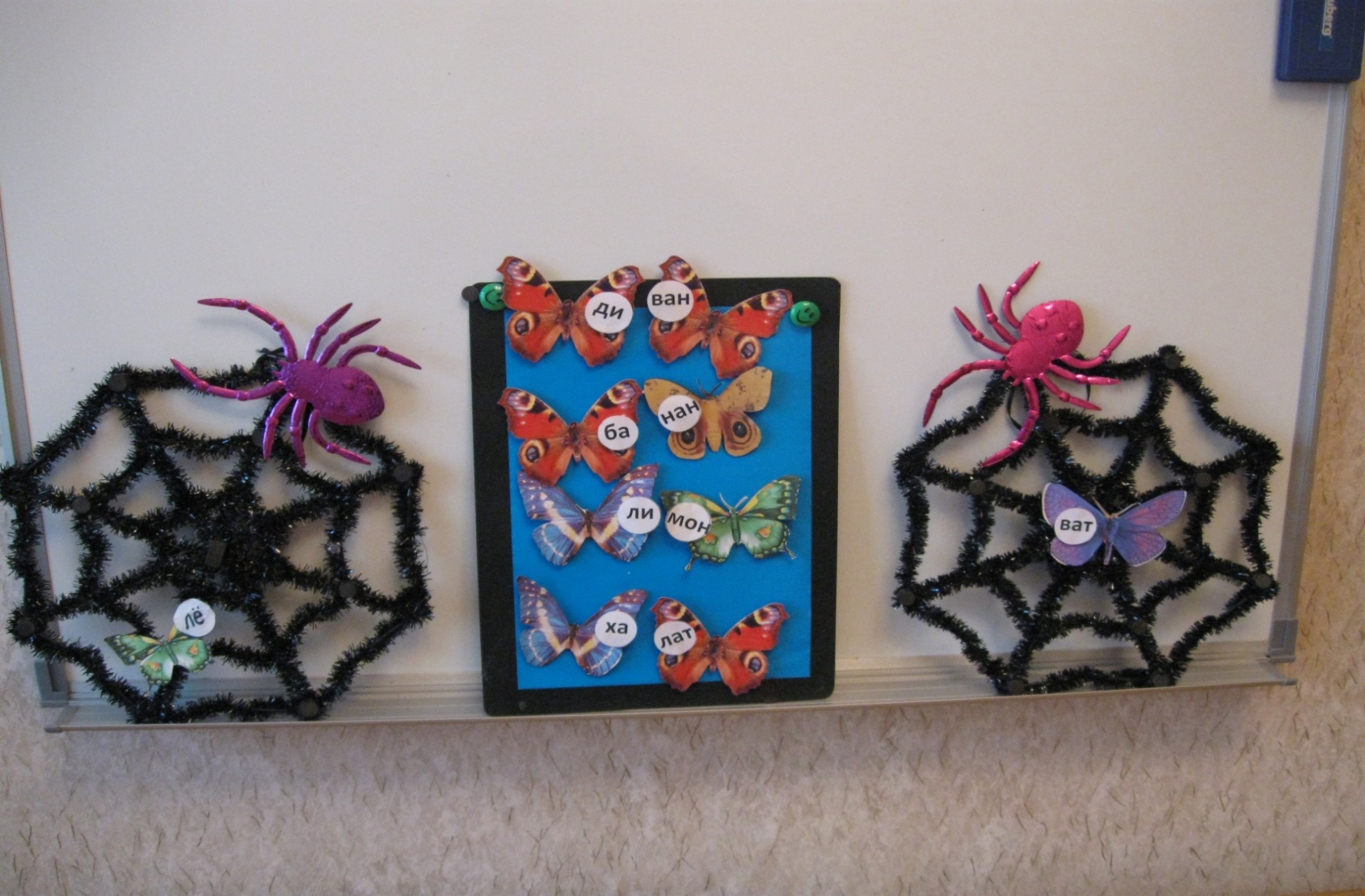 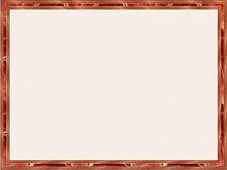 Формирование понятия родственные слова.
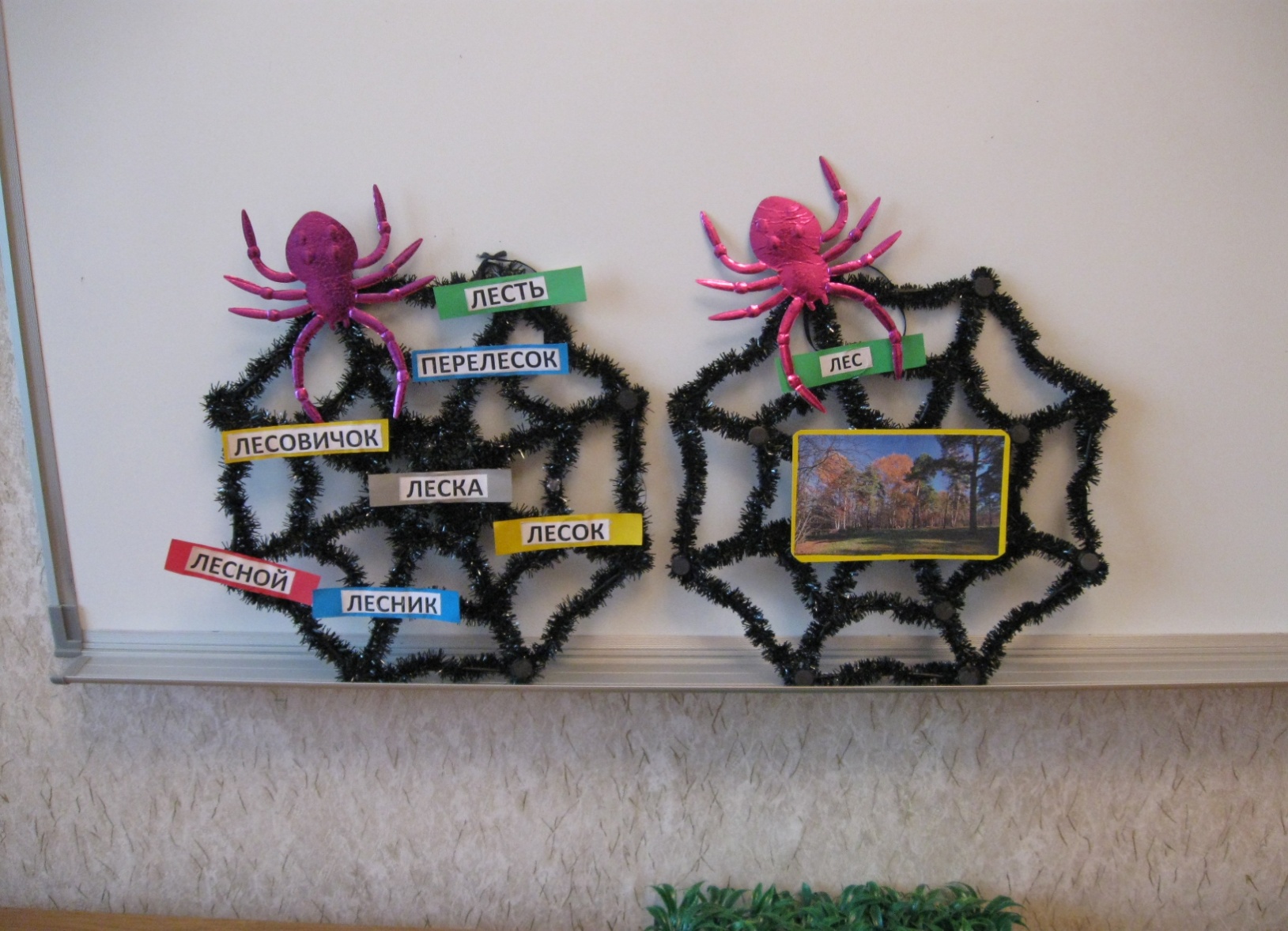 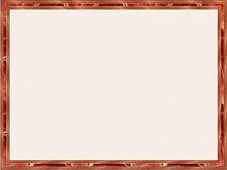 Подбор родственных слов к слову лес.
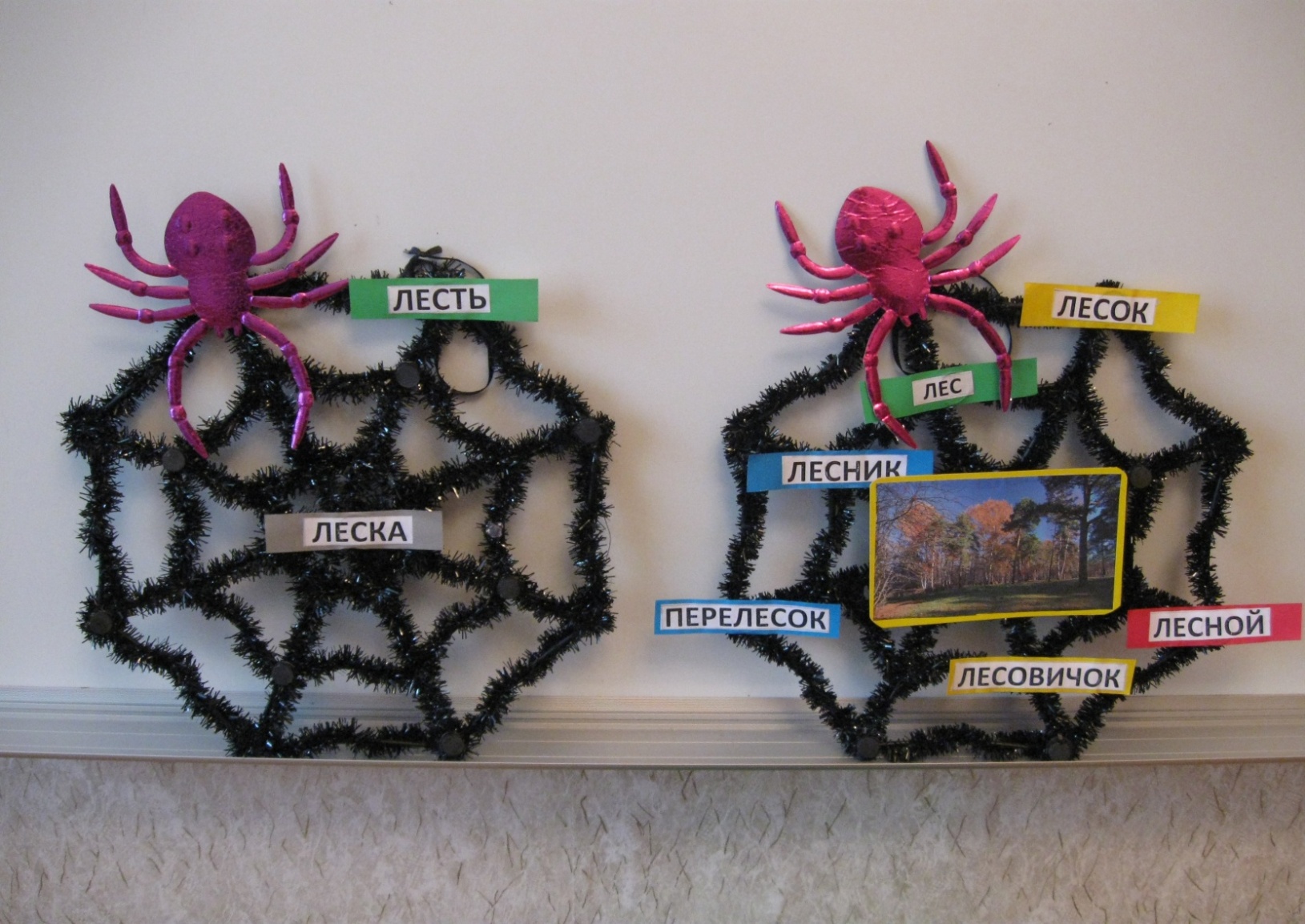 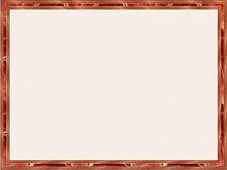 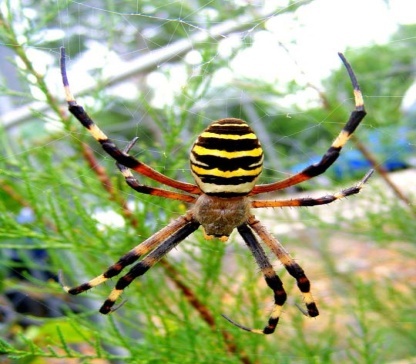 Стихи                                                                               и  загадки                              о  пауках.
*   *   *                                                *  *  *
 За стежком стежок,                      Его узнаешь ты легко.          
 Сеточка растёт,                             Много лапок у него,
  Меж ветвей блестит она,            Глаз огромное число,
  Это домик…                                   И плетёт узор легко!
  Ответ: Паука.                                 Ответ : Паук.
          (Автор : Леонов В.А.)             (Автор: Леонов В.А.)



*   *   *
Ползла букашка
              По большой ромашке.
                   Но вспорхнула второпях
            И запуталась в сетях.
 Угадайте ,дети:
           Кто расставил сети?

                           Ответ: Паук.
*  *   *
    Заплетает паутинку
    На деревьях паучок,
    Словно осени снежинки,
    Он развесил на сучок.
    Кружевных узоров мастер,
    Он работает весь день,
    Всё в лесу уже украсил,
    Даже старый дряхлый пень.

                                                *   *   *
                          Восемь лапок, восемь глаз-
                          Из угла гляжу на вас.
                          Для жужжащих на лету
                          Сеть надёжную плету.
                          Паутина легче пуха,
                           Но крепка-спасенья нет.
                           Попадись комар иль муха-
                           Угодите на обед.
                                                 (Т. Дергунова.)
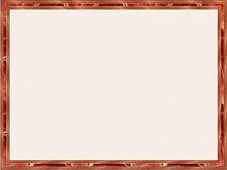 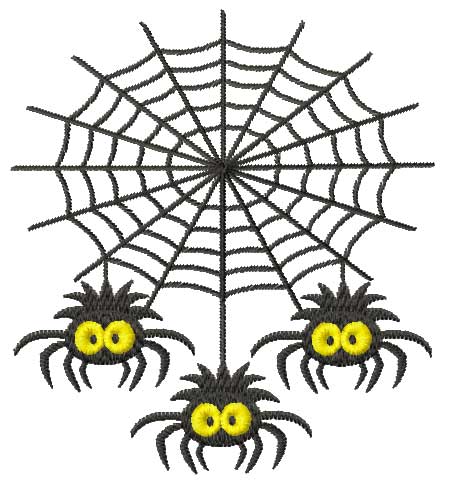 Систематическое  использование игровых средств в совместной деятельности с детьми, страдающими общим недоразвитием речи, значительно повы-шает эффективность коррекционного воздействия. Они помогают выработать  чувство  родного языка,  дают  возможность в  игровой  форме решать умст-венные задачи; развивают творческую активность, самостоятельность мышления. Это полностью соот-  ветствует требованиям ФГОС ДО.
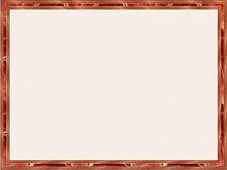 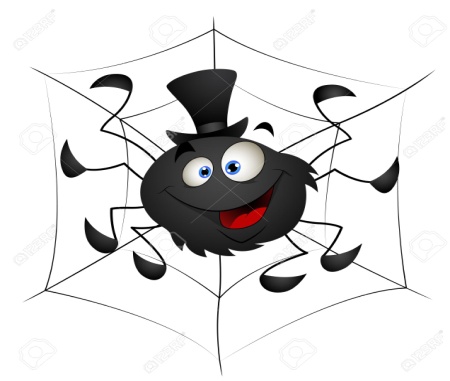 СПАСИБО!